2023.11.18　上尾市地域福祉を考える集い
災害に備える2
～私たちにできること～
園崎　秀治
背景・挿絵デザイン：ゆるり工房
1
本日の話題

（1）身近に頻発する災害と受援力
（2）避難することを考える
（3）避難所と福祉避難所
（4）災害時の要支援者を守るには
（5）災害時には災害ボランティアセンターを頼ろう
（6）災害に備える　～共助が機能する地域づくりの大切さ～
（7）災害に活きた平時の取り組み
2
（1）身近に頻発する災害と受援力
3
日本に災害が起こらない地はない
阪神・淡路大震災以降、毎年のように発生している各種災害
報道されているもの以外にも多くの被災地が存在する
東日本大震災以降は、広域かつ甚大な被害をもたらす災害が毎年のように発生
災害救助法適用が適用された（住家被害または生命身体への危害が想定される規模の災害）、被災経験のある自治体数は膨大になっており、自治体は2018年が323、2019年が410箇所にものぼる
本2023年も6～9月にすでに20府県82市町村に災害救助法が適用されている
どこに住んでいても被災することを「想定外」とは言えない
4
災害発生前の“地域”
資源（外部）
需要/ニーズ
資源（地元）
5
大規模災害発生直後
資源
（外部）

支援したい
と考える人
・被災による需要の爆発的拡大
・被災による地元資源の縮小
・地元とつながっていない大量の外部資源
需要/ニーズ
（被災者の困り事）
資源（外部）
資源
（地元）
地元と外部の
つなぎ手が
必要！
6
災害支援期～復旧期
・外部の力を借りて需要を減らしていく
資源（外部）
資源（外部）
需要/ニーズ
（被災者の困り事）
解決
つなぎ
の場
資源
（地元）
外部調整者と
地元受援者が必要
7
生活支援・復興期
資源（外部）
・地元での支え合いを基本に
・災害でつながった外部者との息の長い連携
資源（外部）
需要/ニーズ
（被災者の困り事）
つなぎ
の場
資源
（地元）
外部から地元中心の支え合いへの
移行の働きかけ
8
「受援力」（支援を受ける力）災害時に外からの支援を地域で受け入れる環境・知恵などのこと
「受援力」がもたらすもの外の力をうまく引き出すことが、被災地の復興を早める
「受援力」を高めるために被災地側から、どのような状況なのか積極的に伝えることが地域の「受援力」を高める一歩となる
外部支援の
力を活かす
地域の
『受援力』
災害にみまわれる事態となる前の平時から、
被災したら支援を受け入れることが大切であることを
意識しておくことの重要性
9
（2）避難することを考える
10
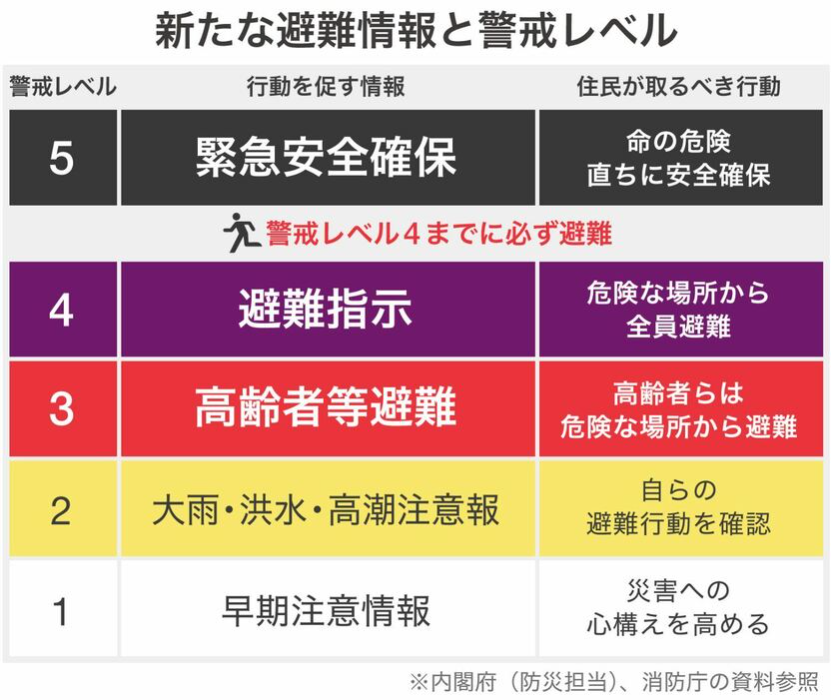 これが発令された場合に、対応すべきは？
11
画像：Yahoo! Japan作成
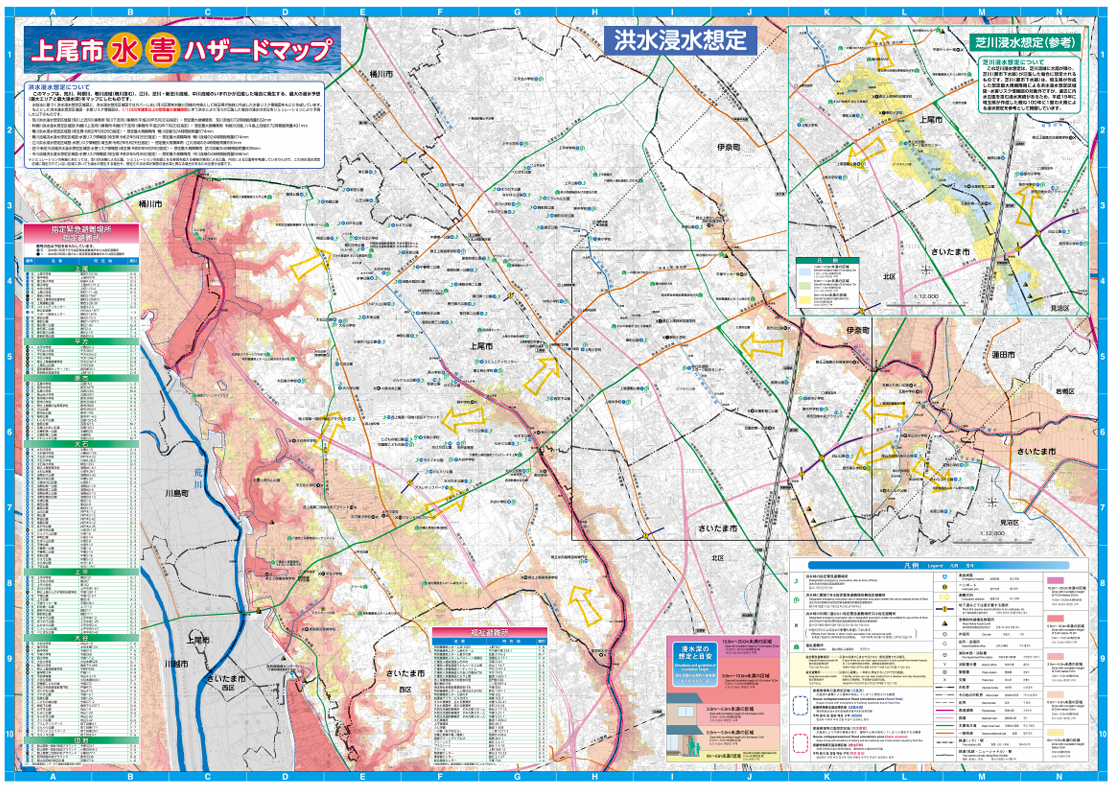 ハザードマップ例
上尾市
水害
ハザードマップ
12
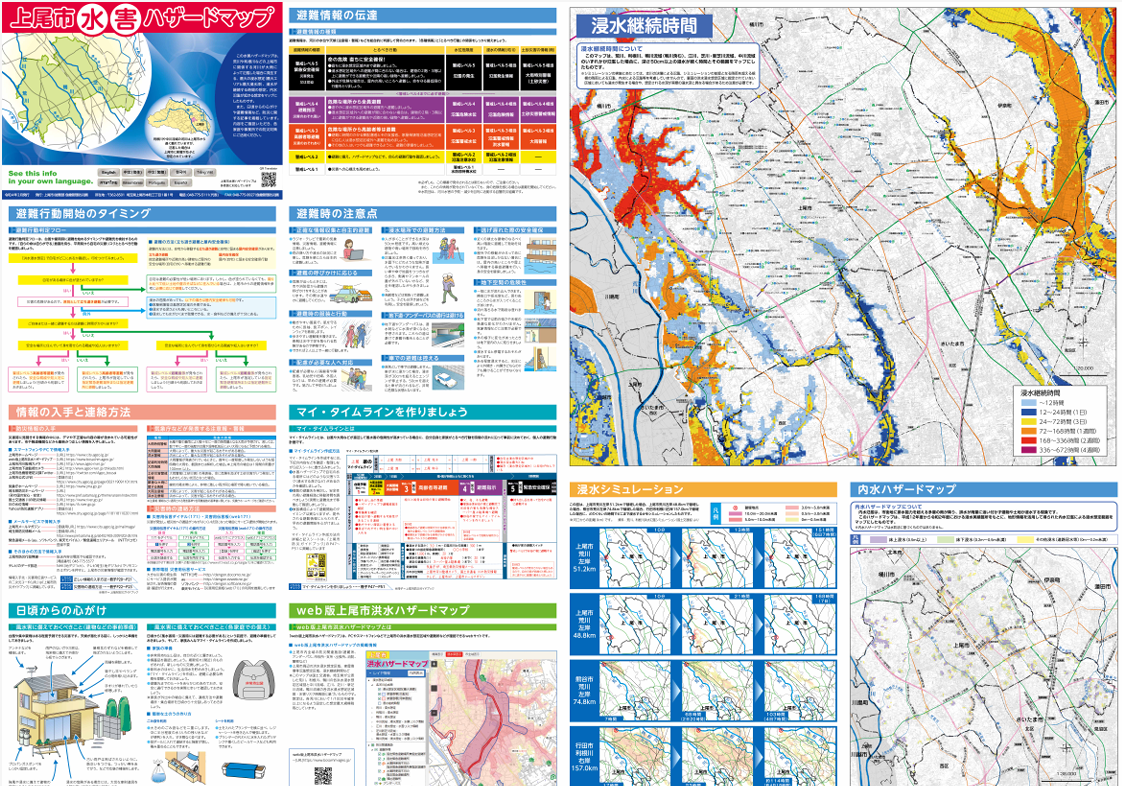 上尾市
水害
ハザードマップ
13
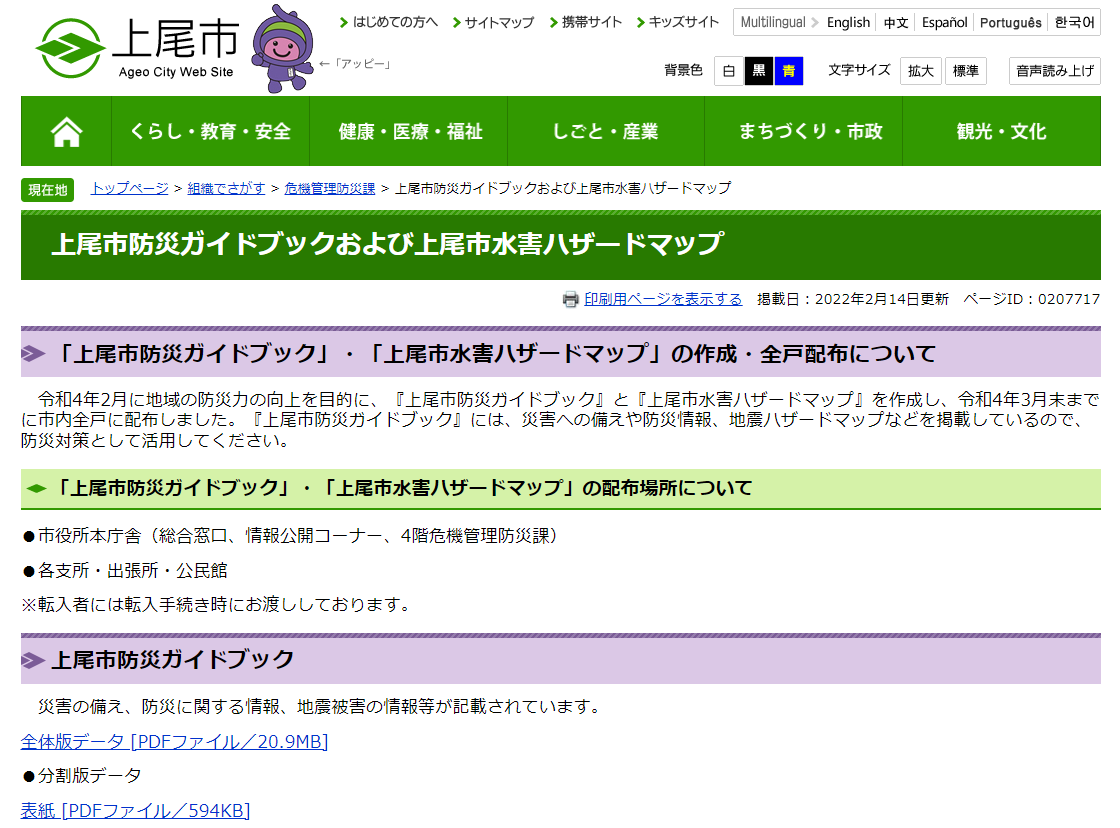 上尾市の
防災関連情報HP
（ガイドブック等掲載）
14
災害が迫っている時に、危険度合いを確認できるサイトです
15
（3）避難所と福祉避難所
16
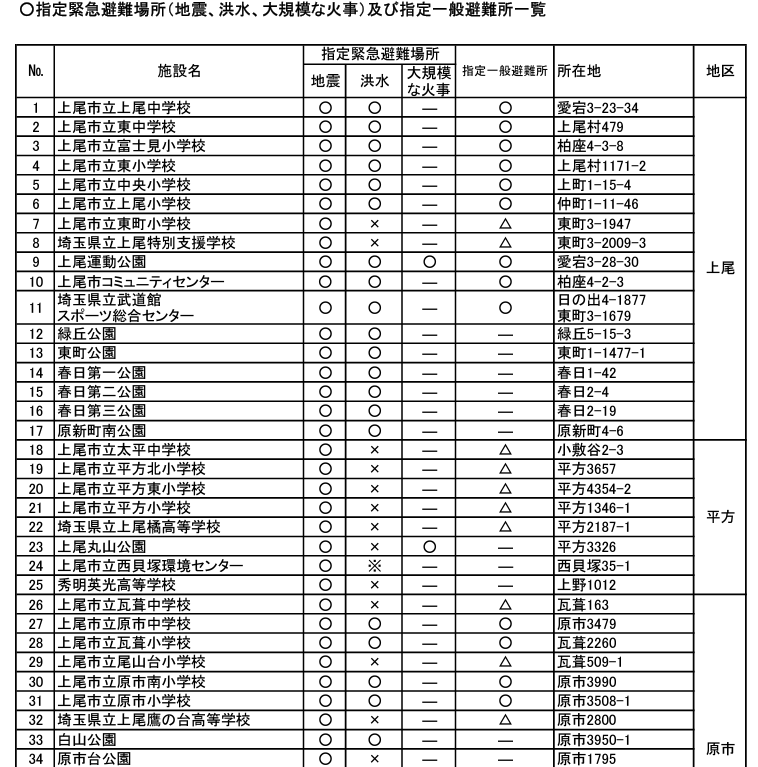 上尾市の避難所関連情報HP
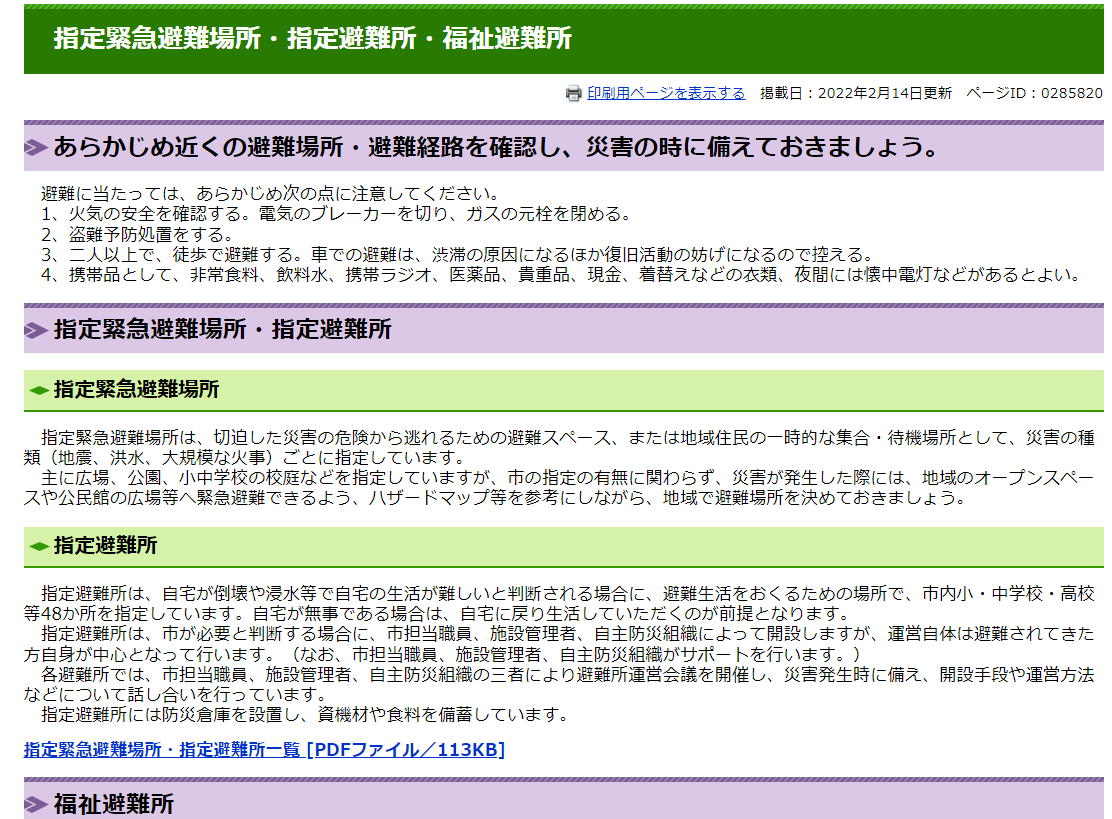 17
役所のHP等にて、指定避難所をハザードマップと重ねてチェックすること
役所が指定した「指定避難所」は、地震時の耐震構造などを確認のうえ設定されているが、水害時にも避難場所として適切かどうかは、水害のハザードマップを確認する必要がある
18
避難所における様々な課題
〔不安〕
〔集団生活の問題〕
〔衛生上の問題〕
どの情報が最新なのかわからないことからの混乱
福祉的援助を必要とする方への配慮
生活・食事・就寝が同じ空間
プライバシーの
確保
快適な温度を保つことの難しさ
盗難/治安
の問題
避難所運営のイニシアチブ問題
女性への配慮
ゴミや埃の対応
トイレの衛生面、使いづらさ
ひっきりなしの人の出入り
救援物資分配、個人所有物持込に付随するトラブル
アレルギー等配給食事の問題
感染症の発生
来訪者（人捜し、ボランティア）への対応
うわさや偏見によるトラブル
ペットの持込
健康の維持をどう行うか（生活不活発病対策）
マスコミ・取材対応の問題
避難所の運営には、生活への配慮、避難所生活上のルールづくりの視点、避難所組織運営の視点が重要
19
福祉避難所について
災害発生時に高齢者・障害者・妊産婦など特別な配慮を必要とする人（要配慮者）を受け入れる避難所。
2007 （平成19）年の能登半島地震で初めて設置。
2008 （平成20）年に厚生労働省から『福祉避難所設置・運営に関するガイドライン』が発出される。
東日本大震災（2011年）を経て、2013年に策定された『避難所における良好な生活環境の確保に向けた取組指針』をふまえて2016（平成28）年に『福祉避難所の確保・運営ガイドライン』が出される。
2021（令和3）年5月の災害対策基本法の改正にあわせて 『福祉避難所の確保・運営ガイドライン』も改訂された。
20
指定福祉避難所への直接の避難の促進
地区防災計画や個別避難計画等の作成プロセス等（⇒自治体が福祉関係者等の協力を得て実施していくこと）を通じて、要配慮者の意向や地域の実情を踏まえつつ、事前に指定福祉避難所ごとに受入対象者の調整等を行う
要配慮者が日頃から利用している施設へ直接の避難を促進する目的
21
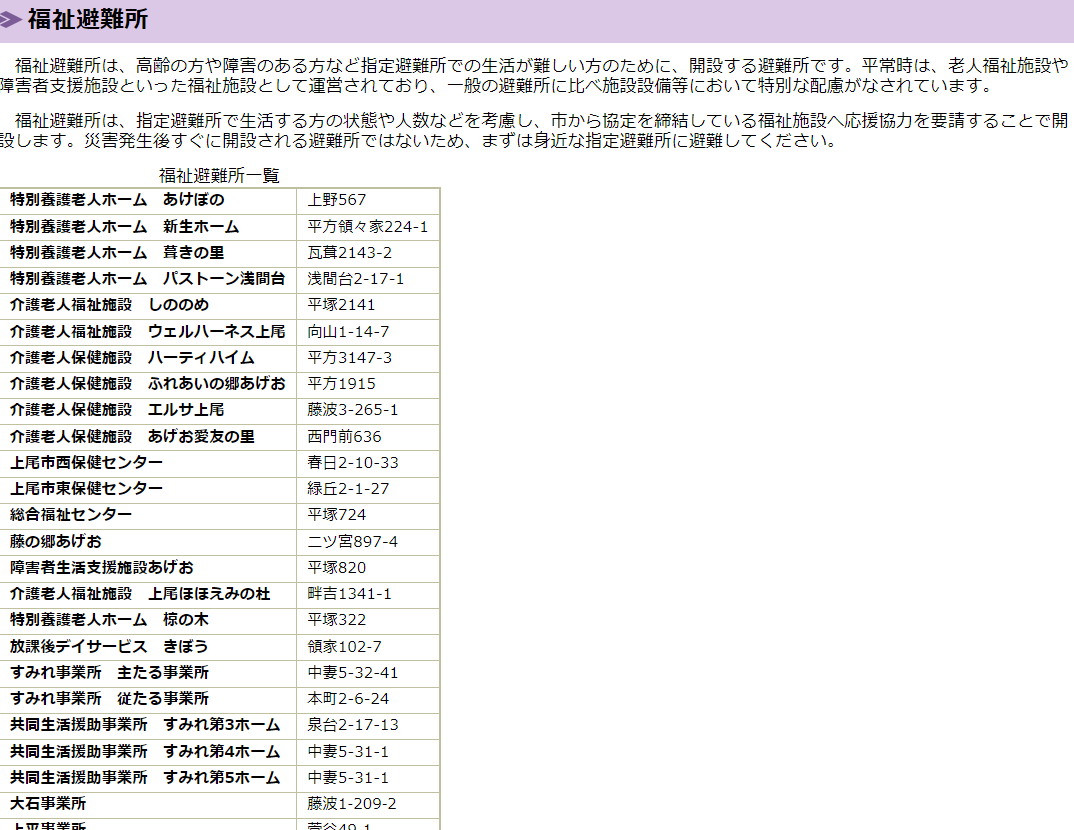 上尾市の
福祉避難所
関連情報HP
22
（4）災害時の要支援者を守るには
23
避難行動要支援者とは
これまでよく使われていた、「災害時要援護者」というかわりに、平成25 年6 月の災害対策基本法の改正から使われるようになった言葉です
高齢者、障害者、乳幼児その他の特に配慮を要する人を「要配慮者」といいます
そのうち、自ら避難することが困難な者で避難に支援を要する人を「避難行動要支援者」ということになりました
（参考）災害対策基本法における避難行動要支援者の定義
「当該市町村に居住する要配慮者のうち、災害が発生し、又は災害が発生するおそれがある場合に 自ら避難することが困難な者であつて、その円滑かつ迅速な避難の確保を図るため特に支援を要するもの」
24
避難支援等関係者とは
避難行動要支援者の避難の実施に関係する者を「避難支援等関係者」といいます
（参考）災害対策基本法の「名簿情報の利用および提供」の項における記述
市町村長は、災害の発生に備え、避難支援等の実施に必要な限度で、地域防災計画の定めるところにより、消防機関、都道府県警察、民生委員法（昭和二十三年法律第百九十八号）に定める民生委員、社会福祉法（昭和二十六年法律第四十五号）第百九条第一項に規定する市町村社会福祉協議会、自主防災組織その他の避難支援等の実施に携わる関係者（次項において「避難支援等関係者」という。）に対し、名簿情報を提供するものとする。
25
個別避難計画とは
避難行動要支援者（高齢者、障害者等）ごとに、避難支援を行う者や避難先等の情報を記載した計画
「避難行動要支援者名簿」（平成25年に作成義務化）は、約99％の市町村において作成されるなど、普及は進んだ
いまだ災害により多くの高齢者が被害を受けており、避難の実効性の確保に課題
※犠牲者のうち高齢者（65歳以上）が占める割合
　令和元年東日本台風：約65％、令和２年７月豪雨：約79％
避難行動要支援者の円滑かつ迅速な避難を図る観点から、個別避難計画について、市町村に作成を努力義務化。
26
個別避難計画策定にあたって
福祉専門職、社会福祉協議会、民生委員等の日常の支援者及び地域住民と連携して策定
災害の危険度の高いところなど優先度の高い方から個別計画を策定
個別避難計画には、避難行動要支援者名簿に記載されている情報に加え、発災時に避難支援を行う者（避難支援等関係者）、避難支援を行うに当たっての留意点、避難支援の方法や避難場所、避難経路、本人が不在で連絡が取れない時の対応等の情報を記録しておくこととされている
27
避難行動要支援者名簿及び個別避難計画の作成等に係る取組状況の調査結果（令和5年6月28日付内閣府・消防庁）
(1)調査対象　　市町村 1741 団体
(2)調査基準日　令和４年１月１日
1741＝全市町村（+東京特別区）の数
【避難行動要支援者名簿関係】
市区町村（1,740 団体）のうち、作成済団体は1,740 団体（100％）R4.4.1時点　※避難指示により全町避難が続いている福島県双葉町を除く市区町村
作成済団体のうち、平常時からの名簿情報提供団体は、1,557 団体（89.5％）
名簿掲載者に占める、平常時からの名簿情報提供者の割合は、40.1％
28
避難行動要支援者名簿及び個別避難計画の作成等に係る取組状況の調査結果（令和5年6月28日付内閣府・消防庁）
【個別避難計画関係】
○全国の市町村のうち、実効性のある個別避難計画作成（※）に向けた取組を進めている団体は1,520 団体（87.3％）令和３年５月の作成努力義務化から約７か月の期間※庁内の連携、庁外との連携、ケアマネジャーなど福祉専門職の参画、優先度の考え方の整理、計画を活用した避難訓練など

・うち、庁内の連携に取り組む団体は1,444 団体（82.9％）
・うち、庁外との連携に取り組む団体は1,349 団体（77.5％）
・うち、ケアマネジャーなどの福祉専門職の参画に取り組む団体は1,138 団体（65.4％）
・うち、個別避難計画を活用した訓練に取り組む団体は544 団体（46.6％（※））
※母数は、個別避難計画を１件以上策定している市区町村（1,167 団体）
29
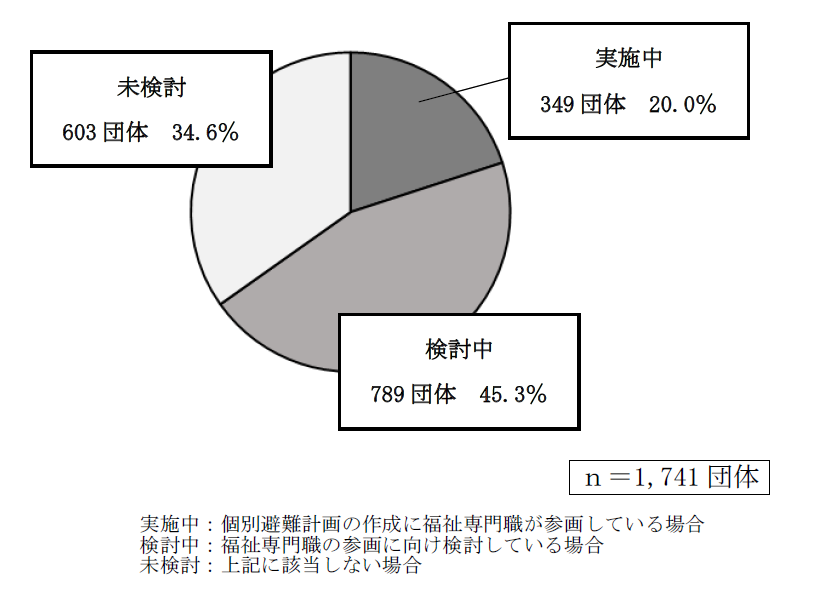 【個別避難計画策定への福祉専門職の参画】（n=1741団体）
30
【個別避難計画に係る避難支援等関係者となる者】（n=1741団体）
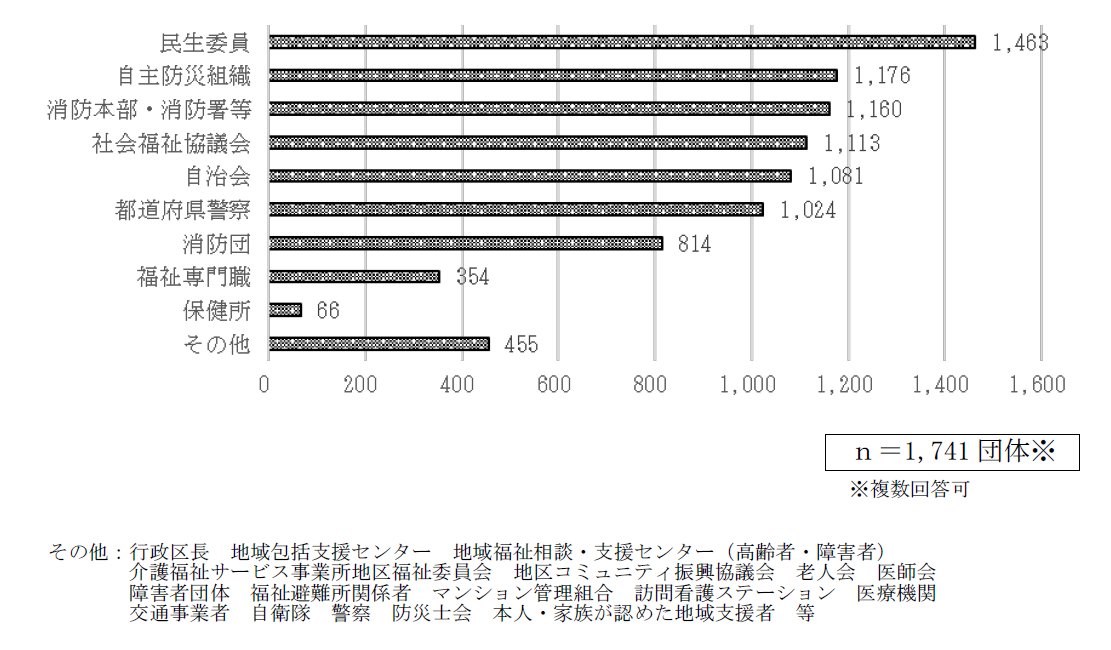 31
民生委員・児童委員による災害時要援護者支援活動に関する指針【改訂第4版】が2023（令和5）年5月に出されました。
【概要版】　・「【概要版】災害に備える民生委員・児童委員活動に関する指針」(令和５年５月)【全体版】　・「災害に備える民生委員・児童委員活動に関する指針」(令和５年５月)がそれぞれ全国民生委員･児童委員連合会（全民児連）のホームページからダウンロードできます。
https://www2.shakyo.or.jp/zenminjiren/
【災害に備える民生委員・児童委員活動の基本的考え方】
①災害の発生が迫っている場合や発災直後は自らと家族の安全確保が最優先
②平常時において、地域ぐるみの要援護者の支援体制づくりに協力する
③発災後、安全が確保できた後、無理のない範囲で要援護者支援に協力する
32
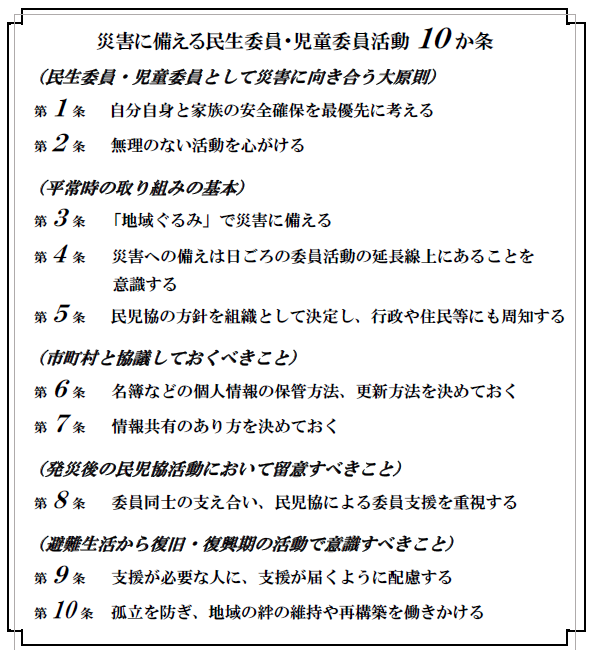 災害に備える民生委員活動 10 か条
33
個人情報の共有が円滑になされなかった事例
2018年6月「大阪北部地震」
災害救助法適用13市町のうち、「避難行動要支援者名簿」を活用して安否確認を行ったのは8市町、不同意者名簿を行政の判断で民生委員等に提供したのは2市町だけだった。
災害発生時においては、一定の基準を設けて不同意者名簿の提供ができるようにする、75歳以上の単身世帯を自動的に「避難行動要支援者名簿」に登録できるような条例をつくった市町村も出てきている
本人同意がないから、活用はできない、と思い込んだことからの対応。安否確認に時間を要する結果に・・・
34
災害対策基本法における避難行動要支援者名簿に関する記述（第49条の11）
（名簿情報の利用及び提供）
第四十九条の十一 市町村長は、避難支援等の実施に必要な限度で、前条第一項の規定により作成した避難行動要支援者名簿に記載し、又は記録された情報（以下「名簿情報」という。）を、その保有に当たつて特定された利用の目的以外の目的のために内部で利用することができる。
２ 市町村長は、災害の発生に備え、避難支援等の実施に必要な限度で、地域防災計画の定めるところにより、消防機関、都道府県警察、民生委員法（昭和二十三年法律第百九十八号）に定める民生委員、社会福祉法2（昭和二十六年法律第四十五号）第百九条第一項に規定する市町村社会福祉協議会、自主防災組織その他の避難支援等の実施に携わる関係者（次項において「避難支援等関係者」という。）に対し、名簿情報を提供するものとする。ただし、当該市町村の条例に特別の定めがある場合を除き、名簿情報を提供することについて本人（当該名簿情報によつて識別される特定の個人をいう。次項において同じ。）の同意が得られない場合は、この限りでない。
３ 市町村長は、災害が発生し、又は発生するおそれがある場合において、避難行動要支援者の生命又は身体を災害から保護するために特に必要があると認めるときは、避難支援等の実施に必要な限度で、避難支援等関係者その他の者に対し、名簿情報を提供することができる。この場合においては、名簿情報を提供することについて本人の同意を得ることを要しない。
35
（5）災害時には災害ボランティアセンターを頼ろう
36
様々な災害ボランティア活動があります
被災家屋・私有地内の片付け、清掃作業、ゴミ出し
泥だし作業、ガレキ撤去、雪かき作業
救援物資、生活物資等の仕分け作業、訪問配布
避難所での手伝い（炊き出し、洗濯等）
生活再建に必要な情報の提供支援（チラシ、ニュースレター、ミニコミ誌、FM 放送など）
津波被災地での写真洗浄作業
避難所における話し相手、足湯、子どもの遊び相手、託児代行
被災された方の交流機会づくり、お茶会等イベント開催
暮らしの再建のための専門家の相談会、勉強会
仮設住宅への引越手伝い
復興期における地域おこしの手伝い　　　・・・等
公助では担いきれない（担うことができない）役割
37
連休に被災地支援に集結した全国からのボランティア
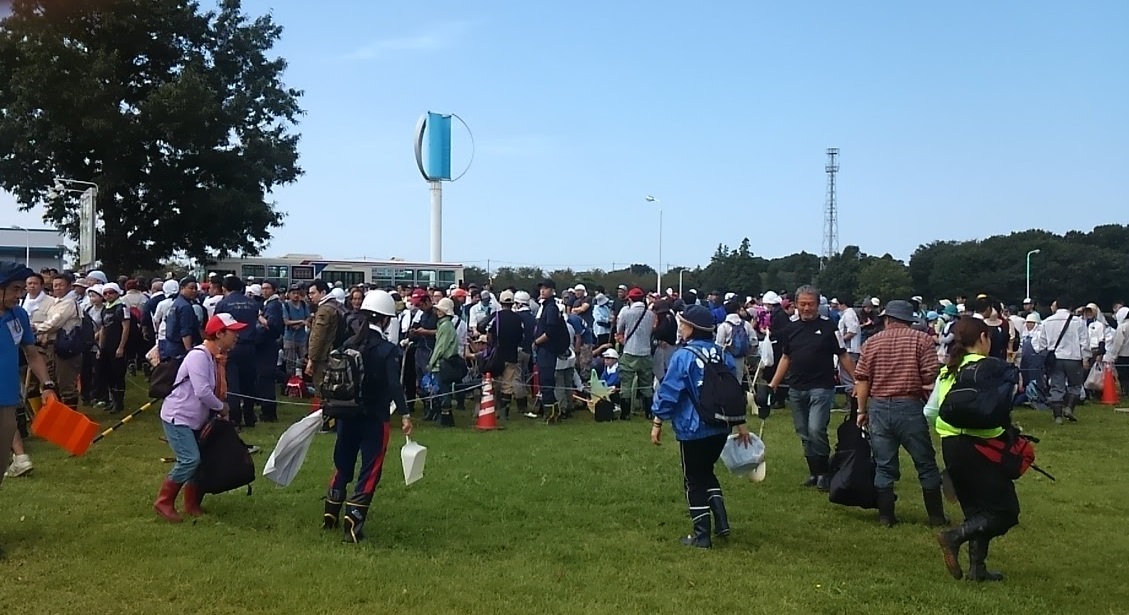 201509常総市災害ボランティアセンター (H27関東・東北豪雨）
38
ボランティア活動が復旧をいかに早めるかを発信
20210721熱海市災害ボランティアセンター (R3熱海市土砂災害）
39
災害ボランティアセンター
被災地に寄せられたボランティアの力を、被災者の元に届けるために、コーディネートを行う機関
阪神大震災以降、被災地支援の中で編み出された支援拠点の１スタイル
支援体制が進化する経緯で、地元の民間組織＝社会福祉協議会が担うことが定着した
ボランティアによる被災地への貢献度合いの高さから、自治体としても大きな期待を寄せるように
東日本大震災を経た後、各自治体における「地域防災計画」の中に、明確に社会福祉協議会と災害ボランティアセンターを設置するという趣旨が記載されることが主流となる
あわせて、自治体と社会福祉協議会の間で災害ボランティアセンターの設置に関する協定が締結されるようになる
法律で定められた組織ではない
40
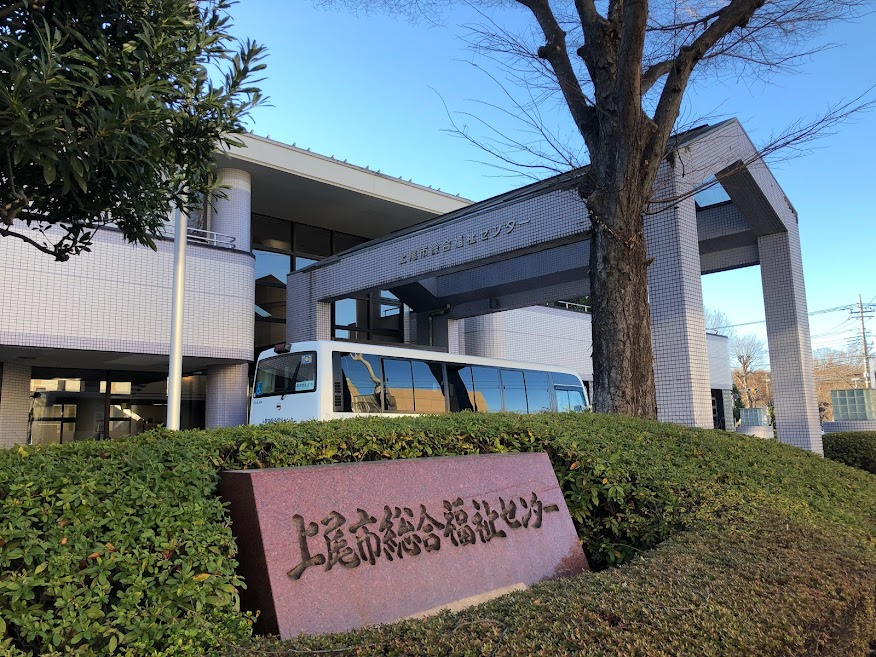 上尾市における災害ボランティアセンター
上尾市社会福祉協議会が設置（行政と協議の上）

設置場所は上尾市総合福祉センター
　　（上尾市平塚７２４）
41
上尾市地域防災計画における災害ボランティアセンターの設置に関する記述
第２編 第１章 第１節 防災組織整備計画 
８ ボランティアの活動支援の整備 (１) ボランティアセンターの設置 
市は、平常時から上尾市社会福祉協議会などと連携を図り、災害時の協力体制の確立に努める。上尾市社会福祉協議会は、発災後にあっては、ボランティア活動に関する情報提供やボランティアの活動拠点となる「災害ボランティアセンター」を設置する。なお、運用は、総合福祉センター及びイコス上尾の施設を用いて行う。
42
令和元年台風19号（東日本台風）の際の上尾市災害ボランティアセンターの動き
10/12（土）台風19号到来、情報収集
10/13（日）臨時避難所支援
10/14（月）現地被害状況調査と支援拠点の設置準備
10/15（火）災害ボランティアセンターの設置
10/16（水）総合福祉センター班、平方支所ボラセン班二手に分かれてボランティアによる支援活動開始
11/4（月）最後の活動日
11/11（月）閉所
支援件数150件、活動ボランティア数621名、センター運営応援市職員数39名
43
（6）災害に備える
　　～共助が機能する地域づくりの大切さ～
44
災害はすべて想定外です
災害時、「マニュアルに書いてありませんので出来ません」は命取り
被災した目の前の風景は、必ずや
マニュアルに記載されていない状況となります
成果物としてのマニュアルを目的にせず、作成のプロセスで、災害時対応を自分事として共に考える相手をいかに増やすか。
つまり、平時の幅広い住民同士の関係づくりと意識醸成が一番大切であるということです
45
①　被災後の地元住民による支援活動の大切さ
最初期に助け合えるのは地元住民同士
外部支援者（ボランティア等）の力を活かす役割を担う
　　　　＝「受援力」を発揮するのは地元のキーパーソン
地元住民こそが、自治的・主体的に活動できる
　　（住民の主体的復興≠住民だけでの復興）
顔見知りだからこそできる支援（安心感）
復興の主体は住民（外部支援者は時期が来たら撤退する）
　長期的な地域活動の担い手であること
46
②　顔の見える関係づくりの大切さ
被災によって、誰もが「要援助者」になる可能性
被災直後の要援護者把握に大きな差が出る
高齢者をはじめ、地域における人（被災者）の状況は　刻一刻、変わる　（最新の情報が流通する地域であることが大切）
③　「誰もが」防災の担い手に、という意識醸成
平日日中は女性・高齢者が住民の中心に
自治会長・民生委員・自主防災組織リーダーが地域にいるときに発災するとは限らない
コロナ禍により外部支援の縮小から、地元に支援者をどれだけ育成できるかが鍵になる（平時からの災害VCスタッフの養成など）
47
④　被災後の地域の復興・まちづくり・生活課題解決を見据えて
継続的な高齢者等弱者へのケア（災害関連死をなくすためにも）
助け合い活動・ボランティア活動・社会参加の場づくり
様々な組織・団体・個人がともに活動して連携することで地域力が向上
災害を通じて、災害前からの地域の課題も露呈する
被災後に地域が団結するか分断が生じるか…
48
⑤　多様な視点による支援の大切さ
被災された人の困り事は多種多様（その人の体力、体調、元々抱える問題、生活課題、不快と感じる事の感性の違いも含めて）で個別性が強いことを心得る
被災された人自身が困り事を声にすることで、初めて見える（気づく）ことも多い
ニーズ情報（困り事）を皆で持ち寄って、多くの関係者で共有することによって、解決の道筋が見えてくる
リーダーや声の大きな人が仕切ってしまうと、多様な視点が沈黙することになりかねない。⇒　住民の「協働」による避難所（災害対策本部）運営が大事
49
（7）災害に活きた平時の取り組み
50
平成28年鳥取県中部地震
51
平成28年鳥取県中部地震
2016年（平成28年）10月21日
地震の規模はM（マグニチュード）6.6
最大震度6弱を鳥取県の倉吉市、湯梨浜町、北栄町で観測
住宅の屋根瓦や壁が崩壊する被害が相次いだ
住宅の全壊18棟、半壊312棟、一部破損1万5095棟（2017年9月21日現在）
32人が重軽傷を負ったが死者はなし
52
鳥取中部地震　　倉吉市災害ボランティアセンターの取り組み
建物被害　⇒　屋根瓦の破損が圧倒的に多かった　　高齢者一人暮らしの多い地域の被災(高齢化率40％)
当初、ブルーシートをかけてほしいという依頼が9割以上　⇒　一般のVは屋根に登れないをどうクリアするか
テクニカルボランティア（屋根作業他）・熊本地震で経験した技術あるボランティア・消防士チーム、防災士、ひのきしん隊・瓦屋根の専門家、建築のプロの現地調査
53
医療・福祉専門職と連携した戸別訪問・看護学生、保健師、看護師・社会福祉士、介護福祉士、精神保健福祉士、ケアマネ、地域包括支援センター
企業・団体などの協力による災害ボランティアセンター運営・資材調達、管理、物品寄付、貸与　　青年会議所、イオン、グリーンコープ、銀行、郵便局、KDDI、NTT、　　地元IT企業・・・
地域との連携・訪問活動への同行や協力　　民生委員児童委員、自治公民館長・運営スタッフの中で　　傾聴V、V連絡協議会、日赤奉仕団、　　社会福祉施設連絡協議会(児童、高齢、障害施設職員)
54
平時の取り組みで活かされたこと
わが町支え愛活動推進事業　支え愛マップ作成により要支援者の把握⇒避難訓練⇒共有ができていた　住民の声がけによる避難や炊き出し
民生委員児童委員の取り組み　見まもりを要する方への安否確認　避難所への案内・訪問　悪徳業者の住宅修理の注意喚起　罹災証明手続のお手伝い
行政との連携　福祉課、防災安全課、文化財課との連携
自治公民館の取り組み　町内の福祉について定期的に話し合う場があった　⇒地震後にアンケートを実施し、結果をまちづくり・再建に活かした
55
令和4年台風15号災害（静岡県）
56
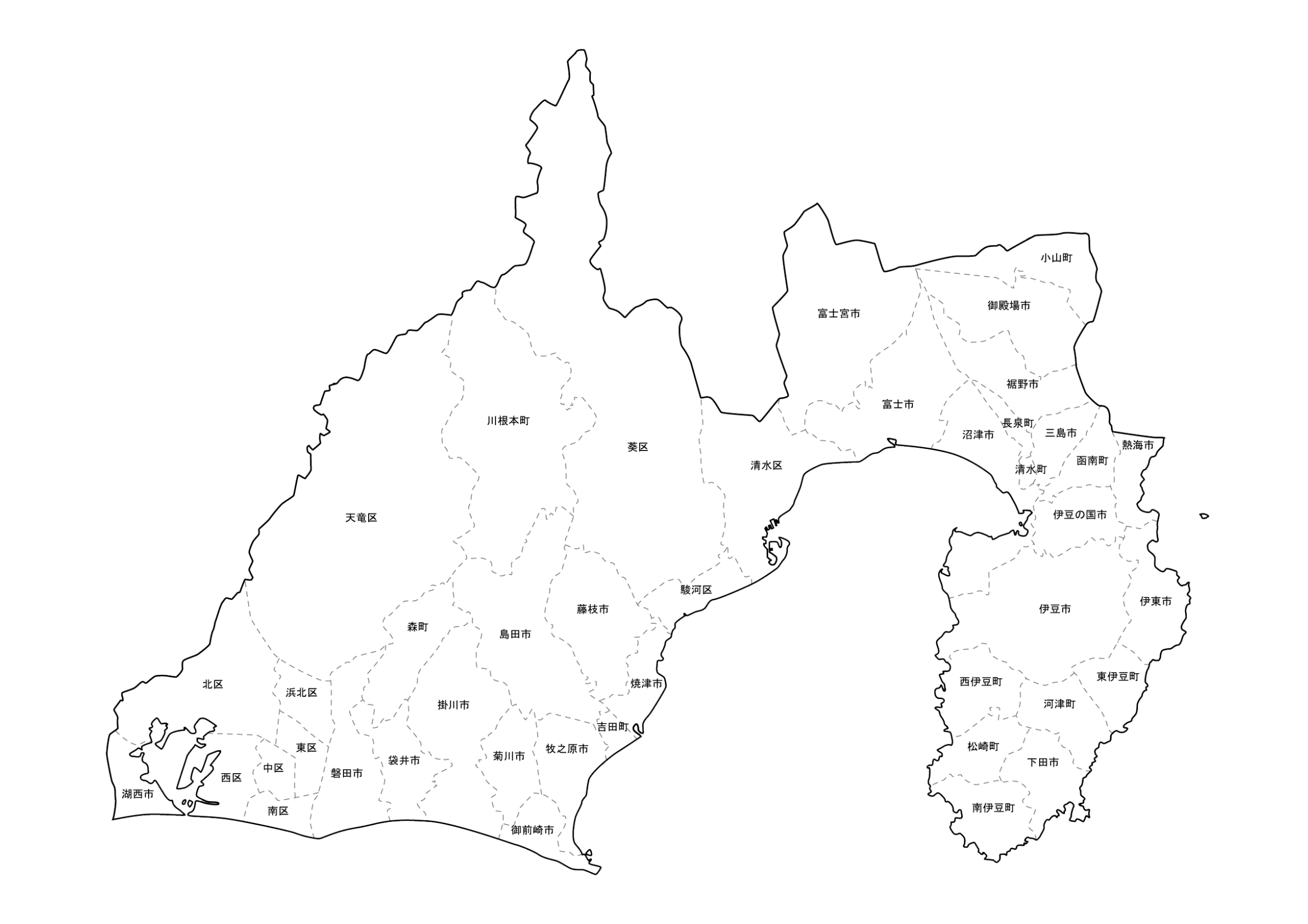 令和4年台風第15号雨の状況
期間 ： 9月22日 5時 ～ 24日 17時（mm）
白 糸
御殿場
井 川
有東木
三 島
富 士
熱海伊豆山
川根本町
佐久間
鍵 穴
清 水
網 代
春 野
静 岡
高根山
熊
天城山
土 肥
天 竜
湯ヶ島
三　倉
～   99mm
静岡空港
三ヶ日
稲 取
1 00mm ～  1 99mm
松 崎
浜 松
菊川牧之原
掛 川
200mm ～ 299mm
磐 田
300mm ～ 399mm
400mm ～
57
石廊崎
御前崎
静岡地方気象台「令和4年台風第15号に関する静岡県気象速報」をもとに
静岡県災害ボランティア本部・情報センターが作成
台風第15号の被害状況
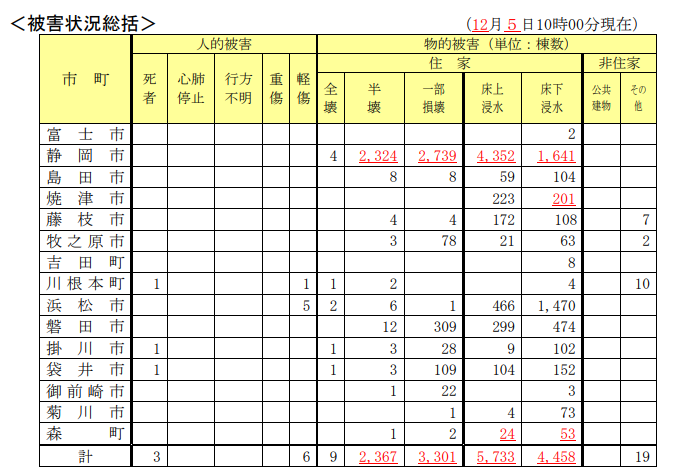 58
静岡県危機報道官　台風第15号の被災に対する県等の対応状況【第13報】
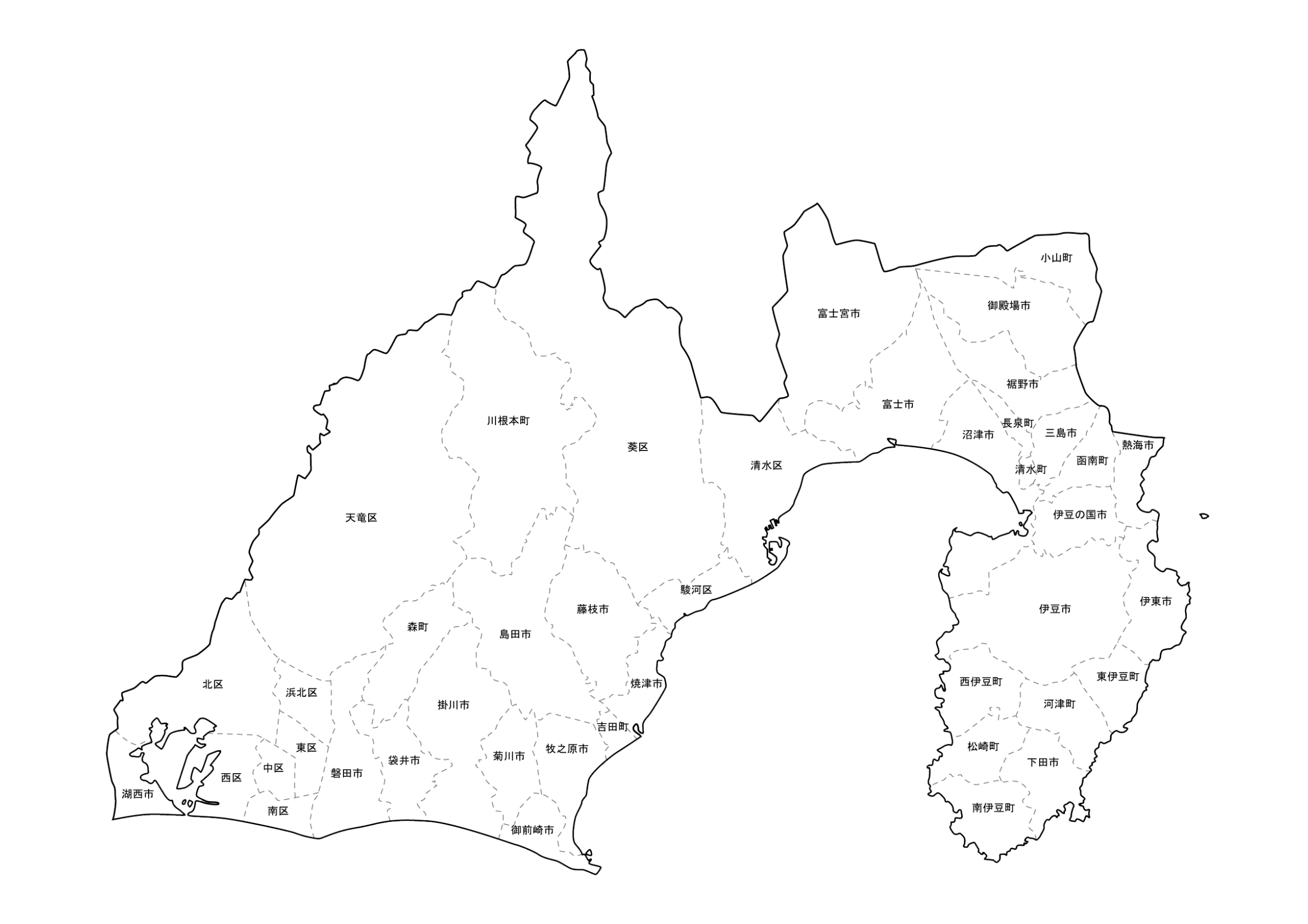 災害ボランティアセンター設置状況
台風第15号の猛烈な雨により、死者3名、負傷者6名、県内15市町で床下、床上浸水などの被害が発生しました。うち4市町で災害ボランティアセンターを立ち上げ、復旧作業を進めております。
災害VC対応
通常VC対応
必要に応じて対応
11月30日現在
袋井市
59
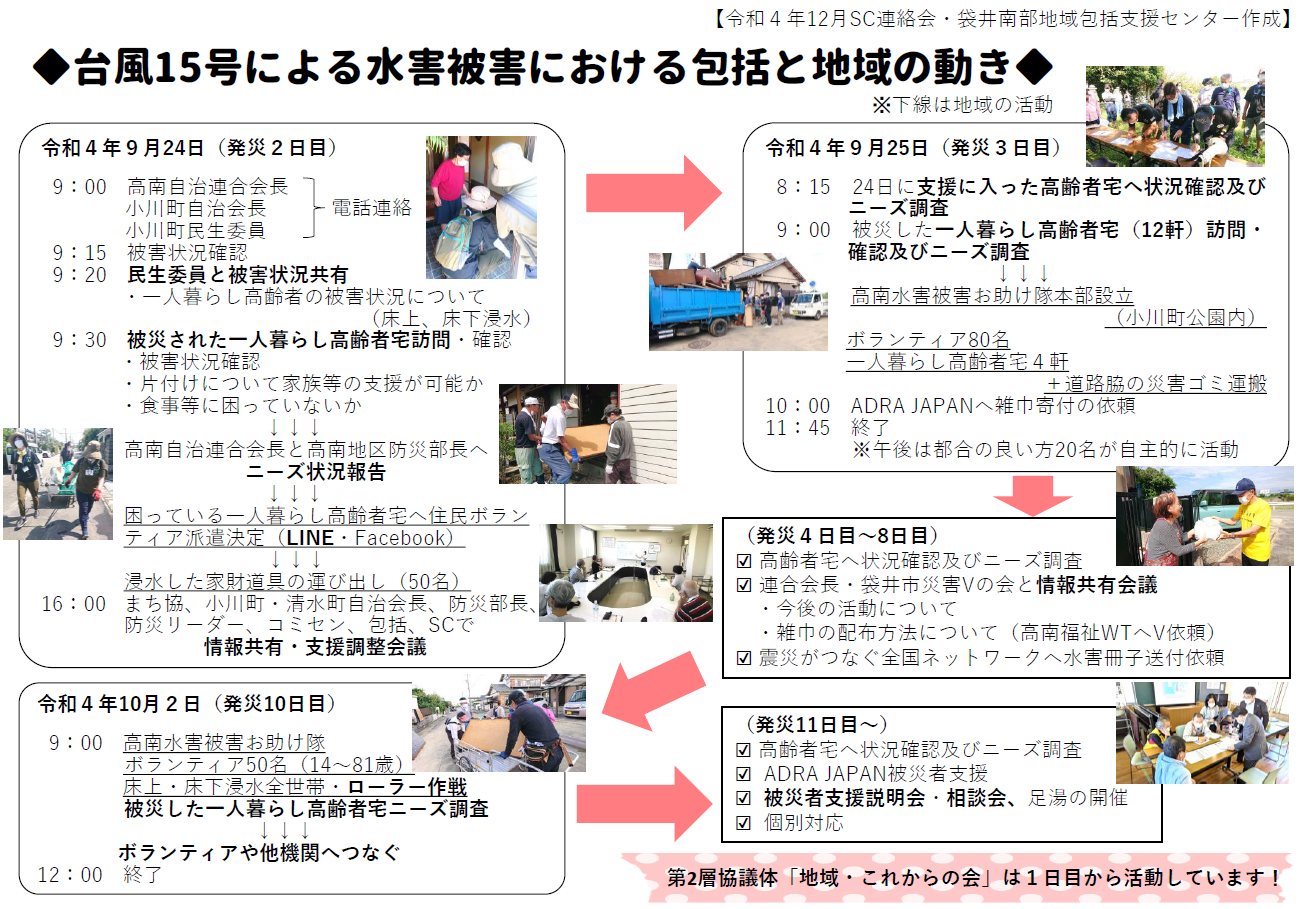 袋井市

地域と地域包括支援センターが被災者を支援した事例
袋井南部地域包括支援センターが
被災者支援で重要な役割を担ったポイント
自治会長・民生委員との早期からの情報連携
ひとり暮らし高齢者の状況を優先的に把握
住民のボランティアを募集する行動力と平時からの関係性（災害ボランティアセンターと同等の機能）
Line、Facebook等SNSの活用
包括支援センターの平時のネットワークの延長で支援調整会議を主催
職員のNGOとのつながりから支援を要請したこと
一通り活動したあとに、ニーズの対応漏れがないかのローラー作成も実施
被災者支援のための情報提供の場も設ける
包括支援センターの担当区域が被災した際に、市全体の災害支援の動きよりいち早く要支援者を把握している包括支援センターがアクションを起こしたことで、支援が格段に早まった一例といえる
61
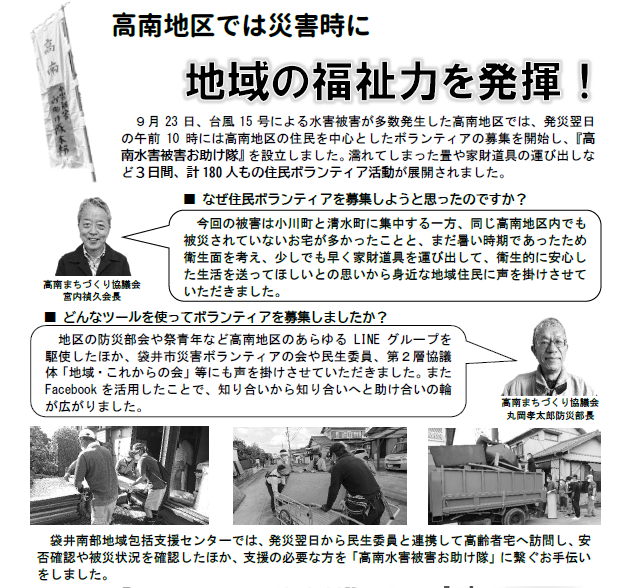 包括支援センター単位（小規模の地域単位）でのきめ細やかで迅速な支援を実現するためには、

「平時からの地域との関係」
「様々な支援者とのネットワーク」
「直後からの行動力」

を持つことの重要性が明確になった事例です
62
自助・共助・公助による防災
自助：自分たちでの応急対応
共助：隣近所、自治会・町内会、民生委員、
        自主防災組織やボランティアによるたすけあい
公助：行政・制度による対応
　　　　　災害の規模が大きくなればなるほど、行政の対応力に限界が
自助もできる限り事前の対策をすべきですが、
被災をしたら最後は「共助」が機能する地域かどうかが鍵となります
身近に助け合いのネットワークを作ることが最強の「防災」に！
63
園崎秀治（そのざきしゅうじ）
社会福祉法人全国社会福祉協議会（全社協）にて
1994～2005年　総務部人事担当
　　　ボランティア活動保険の開発・運用担当も
1999年、台湾中部大震災の支援のため2度現地入り（死者2,415人、行方不明29人）　　
2005～2012年　ボランティアセンター
2011年の東日本大震災では自らの住む浦安市も液状化で被災
2012～2014年　法人振興部（施設担当）　社会福祉施設間応援の調整で繰り返し現地入り、福祉施設の災害時のBCP策定ガイドライン作成に関わる。
2014～2018年　再度ボランティアセンター　2005年以降、ボランティアセンターでは災害担当として災害発生時に先遣として現地入りし、全国段階での支援の要否確認に入ることが多かった。　訪問した災害ボランティアセンターの数は126を数える。　11年にわたって、災害ボランティア活動支援プロジェクト会議（支援P）の運営支援者派遣の調整担当として、災害のたびに支援P派遣調整を行ってきた。
2018年～2020年　国際部　台湾において、日本の災害支援の現状について国際会議にて報告。
2020年4月～3月　出版部　2021年3月号にて月刊誌3誌にて東日本大震災から10年の振り返りを企画。
2021年5月　全社協退職2021年、より柔軟により積極的に全国各地の防災・減災活動支援、被災地支援に貢献すべく、独立。被災地支援の三原則（被災者中心、地元主体、協働）を旨とする「 OfficeSONOZAKI（オフィス園崎）」として活動を開始している。
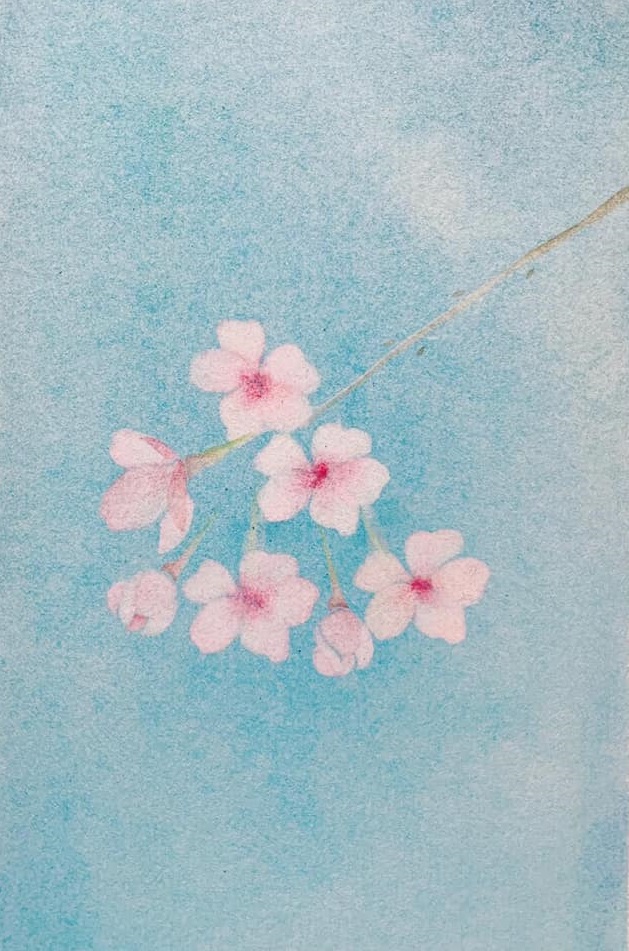 自己紹介
64
64
国立研究開発法人防災科学技術研究所 客員研究員
静岡県社会福祉協議会 災害福祉支援アドバイザー
ぐんまDWAT アドバイザー
サイボウズ社 防災デジタルアドバイザー
内閣府TEAM防災ジャパン 世話係
情報支援レスキュー隊ITDART 顧問
福祉防災コミュニティ協会 福祉防災認定コーチ
全国災害ボランティア支援団体ネットワーク（JVOAD）シニア・コンサルタント
三重県四日市市社協 災害ボランティアセンター支援体制構築アドバイザー
滋賀県長浜市社協　災害体制構築支援アドバイザー
大分県大分市社協　災害支援体制構築アドバイザー
大阪市西成区社協　災害福祉支援アドバイザー
静岡県西伊豆町･松崎町広域社会福祉法人等連携ネットワーク 防災アドバイザー
事業継続計画（BCP)策定支援アドバイザー（新潟県魚沼市社協、埼玉県越谷市社協、静岡県長泉町社協）
東京都江戸川区みんなの防災プロジェクト 防災アドバイザー
東京都板橋区社会福祉法人施設等連絡会　防災アドバイザー
社会福祉法人紬会 特別養護老人ホーム玉樹 アドバイザー
医療的ケア児のための防災拠点寺院ネットワーク（医ケア防災寺院ネット）共同代表
​願生寺（大阪市住吉区）防災プロジェクト　アドバイザー
社協・行政・NPO等に向けた災害時のボランティア活動や協働の推進・平時の取り組みに関する研修の他、社会福祉法人や福祉専門職の災害時の支援関係研修、自主防災組織や災害ボランティアネットワーク等の災害ボランティア活動に関する勉強会、民生委員・児童委員の災害時の役割、宗教団体の災害時の取り組み等、NPO中間支援組織、生協、青年会議所等様々なセクターの実施してきた研修・講演は多岐にわたり、独立後も様々なご依頼に応えて活動を行っている
2021年7月3日に発生した熱海土砂災害以降、各地の災害ボランティアセンターの立上げや情報発信支援、ささえあいセンターの運営の助言等に関わり続ける。
（地元では…）2011年から地元自主防災組織立ち上げに関わり、防災をキーワードに自治会と住宅管理組合、会員・非会員の垣根をなくすことをめざす。現在も委員として団地の防災に関わり続けている。
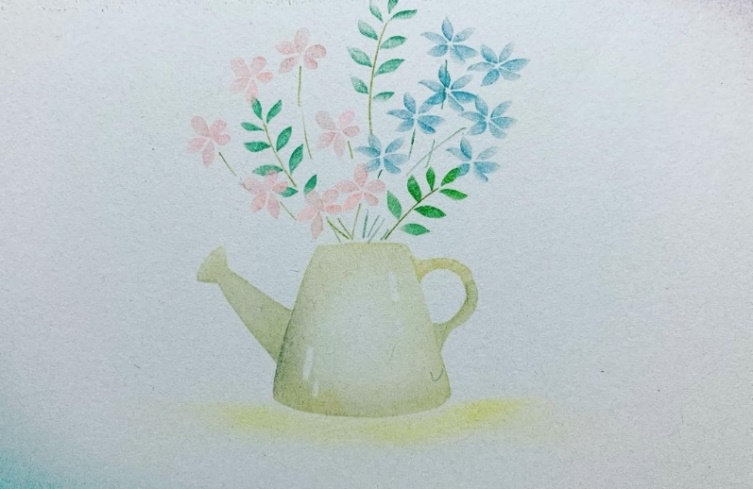 現在の主なかかわり
2023.10時点
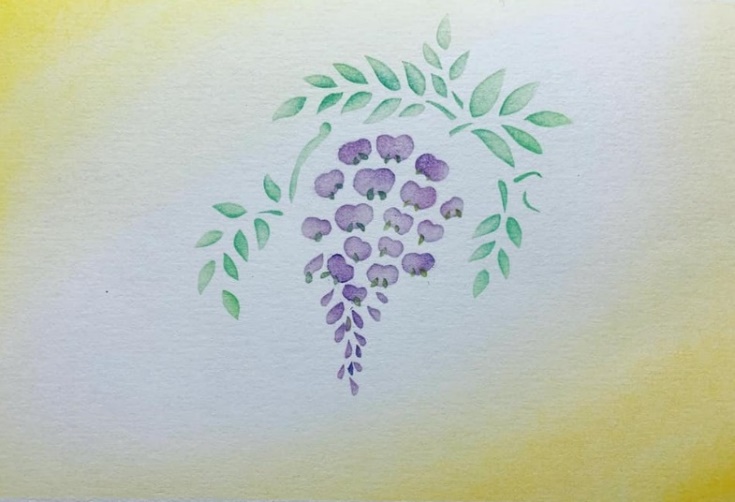 挿絵：ゆるり工房
65
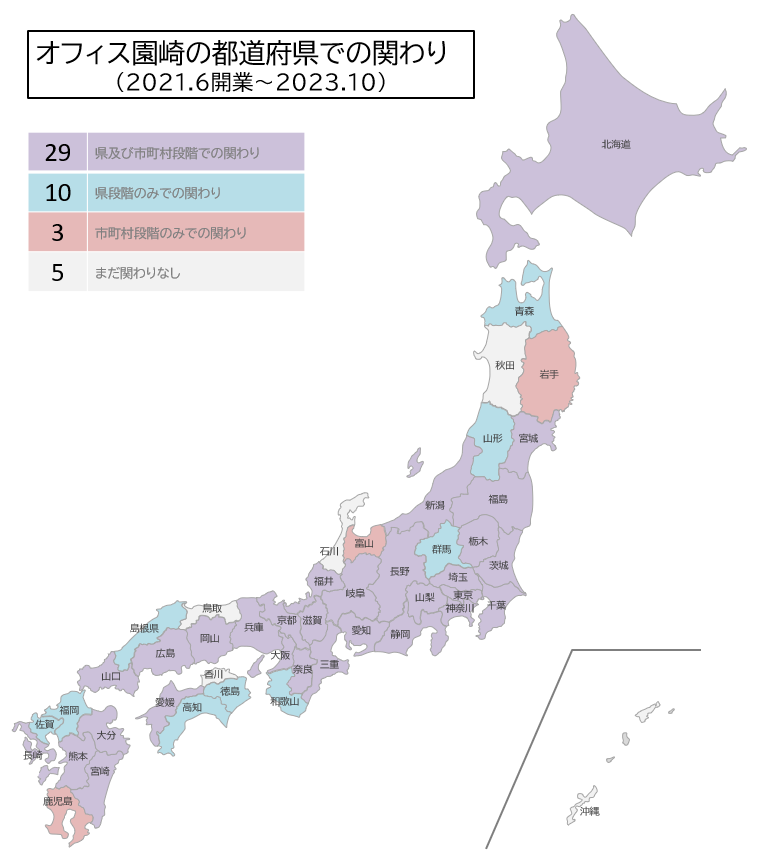 66
これまで現地入りして
支援にあたった災害
144の災害ボランティアセンター（災害ＶＣ）を訪問、支援にあたってきました。
67
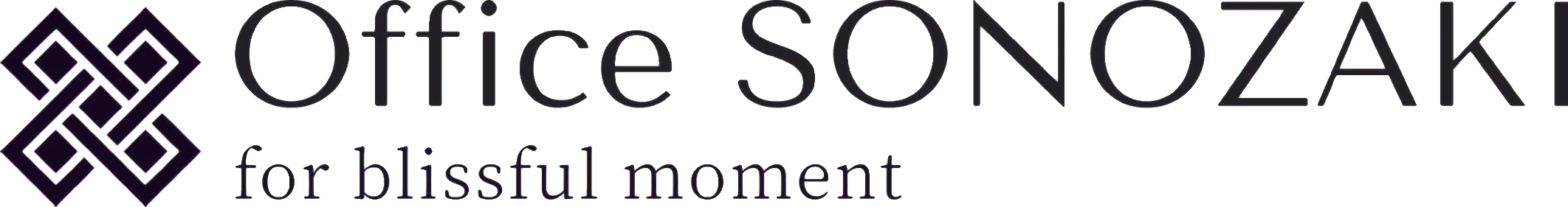 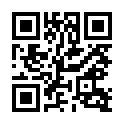 https://www.officesonozaki.net/
2021年、より柔軟により積極的に、全国各地の防災・減災活動支援、被災地支援に貢献するために、27年勤めた全国社会福祉協議会（全社協）から独立。
被災地支援の三原則『被災者中心・地元主体・協働』を旨とする「 OfficeSONOZAKI（オフィス園崎）」として全国各地、全国域～都道府県域～市町村域まで活動しています。
これまで自分の眼で直接見て支援に関わってきた災害・被災地の実際をふまえて、現実的で実効性のある防災・減災、災害支援体制の構築をめざします。
“オフィス園崎”として
活動しています
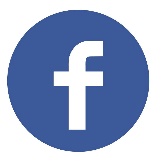 Facebookのアカウントがある方は、ぜひつながりましょう！
@shuji.sonozaki  (『園崎 秀治』で検索できます。メッセージ付で友達申請くだされば嬉しいです)
68